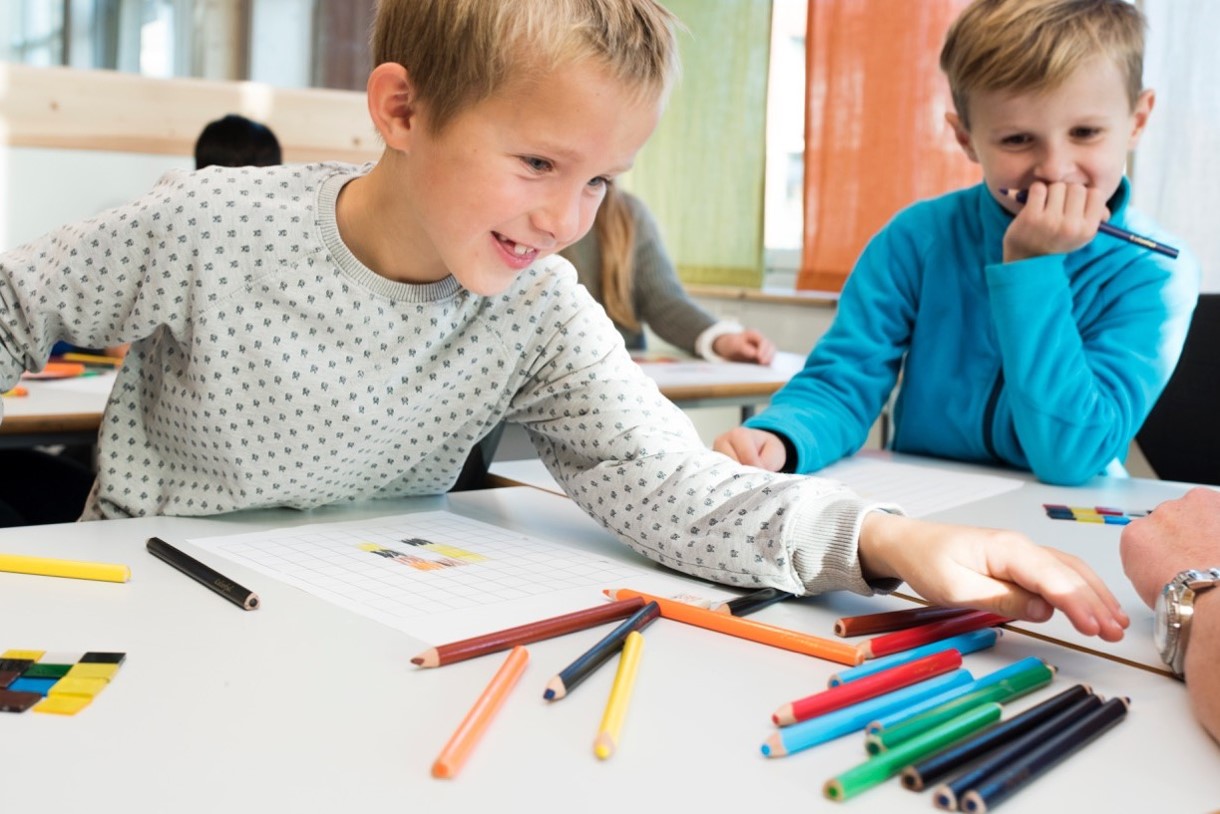 Modul 3 – Intensiv opplæring
Meningsfull matematikk
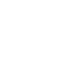 Click to edit Master title style
Utarbeidet i samarbeid med Statped
Mål
Målet med modulen er å gi læreren redskaper og rammer i planlegging av intensiv opplæring for elever som presterer lavt i matematikk.
Introduksjon
Alle elever har behov for, og kan utvikle dypere forståelse i matematikk, men noen trenger litt mer tid og hjelp til å skape mening og relevans. Grunnleggende for den intensive opplæringen er at læreren planlegger slik at eleven utvikler forståelse, får opplevelse av fremgang og mestring og at elevens tanker og kreativitet blir verdsatt og brukt i samtalen mellom lærer og elev. 

Ved en endring i Opplæringsloven (2018), har skolen en plikt til å gi intensiv opplæring når elever på 1.-4.trinn står i fare for å bli hengende etter i sentrale fagområder. Eleven skal raskt få støtte og opplæring slik at forventet læringsprogresjon blir nådd og at et problem ikke får tid til å utvikle seg. Elever på høyere klassetrinn kan også ha behov for intensiv opplæring.
Tidsplan for denne modulen
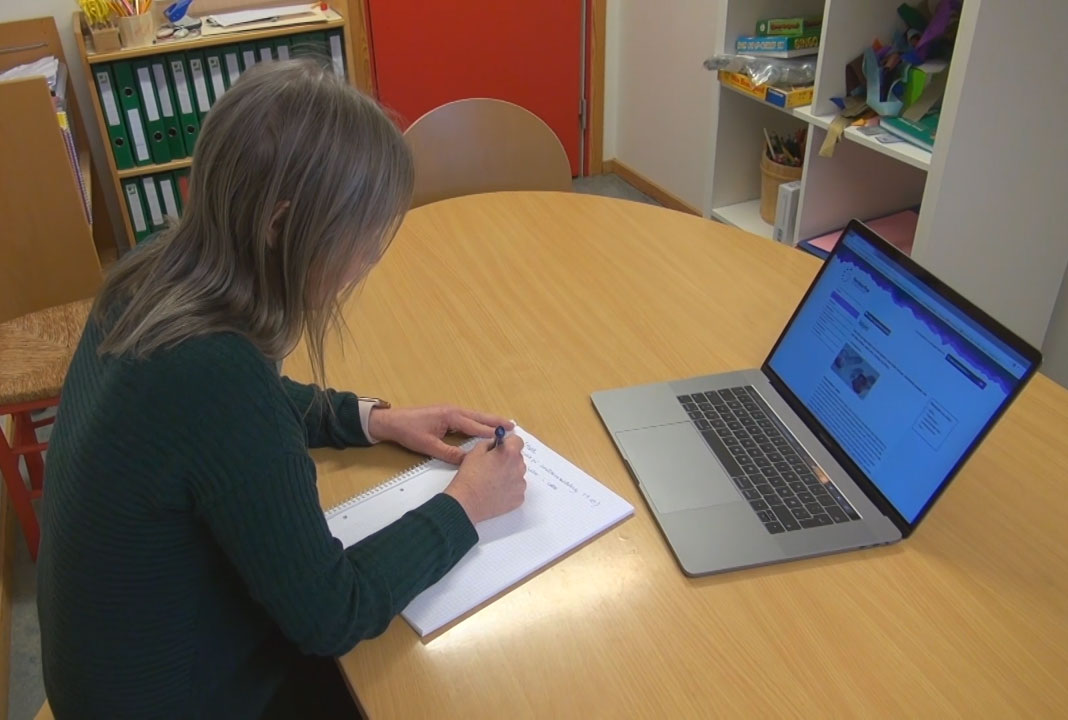 A – Forarbeid40 minutter
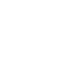 Individuelt arbeid
Les artikkelen Intensiv opplæring i matematikk (pdf)

Vær oppmerksom på at hver av de fire fasene er vesentlige komponenter i en sammenhengende prosess: Det matematiske problemet man velger å arbeide med i den laborative fasen, må eleven videreføre og gjenskape i den representerende og abstraherende fasen slik at det danner en helhet. Ved en gjennomtenkt rød tråd legger man til rette for læringsprosesser som er gjennomgående for elevens arbeid i de fire fasene. 

Ta utgangspunkt i dokumentet Planleggingsskjema for Intensiv opplæring.
Studer det ferdig utfylte planleggingsskjemaet hvor man jobber med tall i området 0 - 50. 
Fullfør deretter det påbegynte skjemaet. Hva tenker du kan gjøres i de andre fasene slik at eleven jobber med det samme problemet gjennom ulike representasjoner og samtidig sikrer sammenheng i arbeidet?

Noter dine tanker, idéer og spørsmål fra forareidet og ta med notatet inn i
del B-Samarbeid.
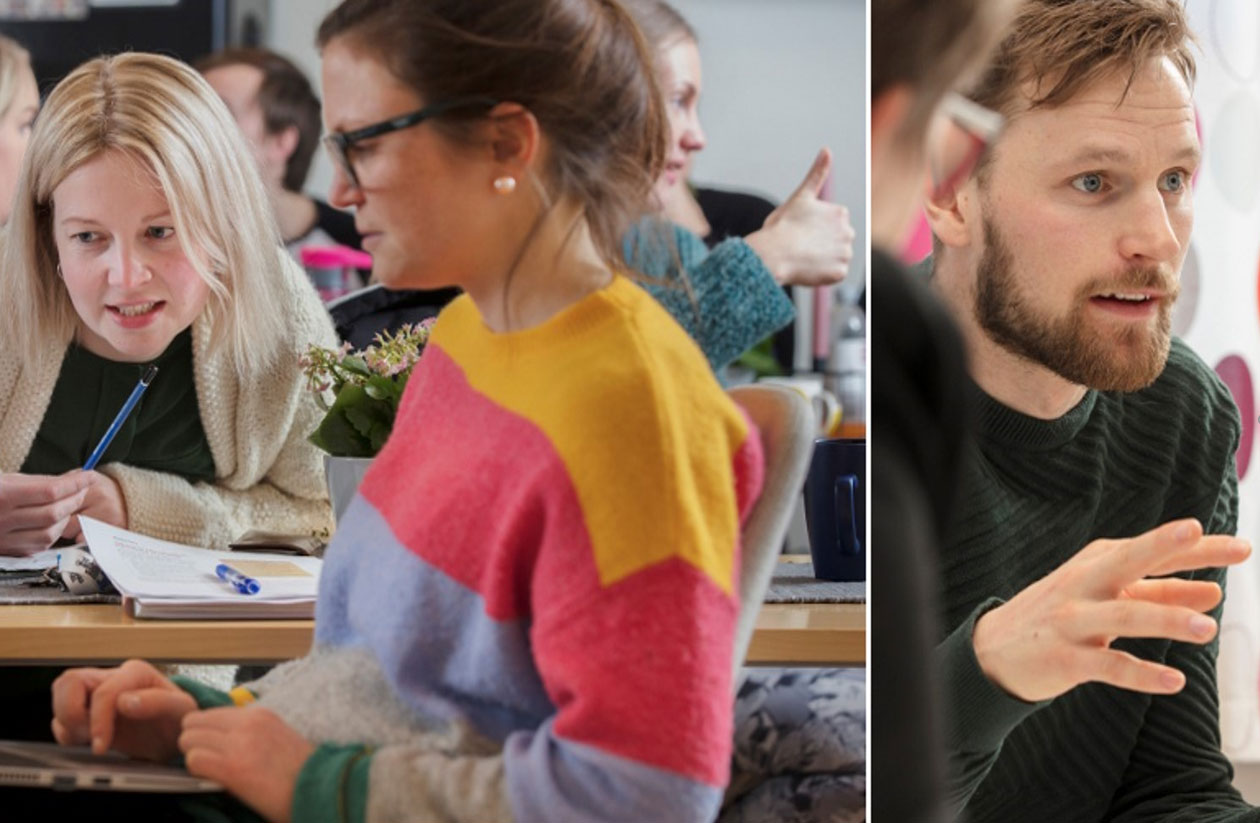 B – Samarbeid90 minutter
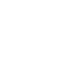 Tidsplan for denne økta
Oppsummering knyttet til A - Forarbeid
10 minutter
Diskusjon i grupper
Repeter for hverandre de ulike fasene og formuler hva hensikten med de ulike
fasene er.
Plakatrunde
40 minutter
Plakatrunde (Gallery walk)
Hver gruppe tar utgangspunkt i planleggingsskjemaet fra forarbeidet.  Drøft hvilke aktiviteter dere kan legge inn i de andre fasene for å følge opp aspektene ved tidsbegrepet fra den laborative fasen.

Hver gruppe skriver på et Flippover-ark sine forslag til aktiviteter i de ulike fasene: Laborativ, Representerende, Abstraherende og Oppsummerende fase.  
Flippover-arket henges opp og deltakerne går rundt gruppevis, drøfter og supplerer skriftlig med nye idéer, spørsmål og uenigheter på de andre gruppenes ark. 
Forslagene fra hver gruppe blir presentert og de andre gruppene spiller inn sine alternative forslag. Man presenterer et gruppeforslag av gangen.

Diskuter erfaringene fra Plakatrunden og hva dere tar med dere videre i planlegging av intensiv opplæring.
Forberede utprøving
40 minutter
Planlegg intensiv opplæring
Plenum:
Med utgangspunkt i plakatene fra Plakatrunden skal dere planlegge et forløp for intensiv opplæring for en - to uker med egne elever. 

Avklar organisering med tanke på. 
Hvilke elever skal ha intensiv opplæring (klasse, gruppe, enkeltelever)? 
Hvor mange timer settes av til intensiv opplæring og hvilke rammer har man?
Ta utgangspunkt i eksemplet dere allerede har jobbet med.Spørsmål som kan være til hjelp når dere planlegger innhold i den intensive opplæringen:
Hvilke(n) laborativ aktivitet vil dere gjennomføre?
Hvordan skal den laborative aktiviteten følges opp i den representerende fase?
Hvordan følges laborativ og representerende fase opp i den abstraherende fasen?
Hvordan skal eleven forsterke og oppsummere sin læring?
Hva kan læreren være oppmerksom på, for å se tegn på læring og utvikling? 
Hvordan kan læreren bruke dette underveis til å gjøre eleven bevisst på egen læring og som motivasjon for videre innsats?
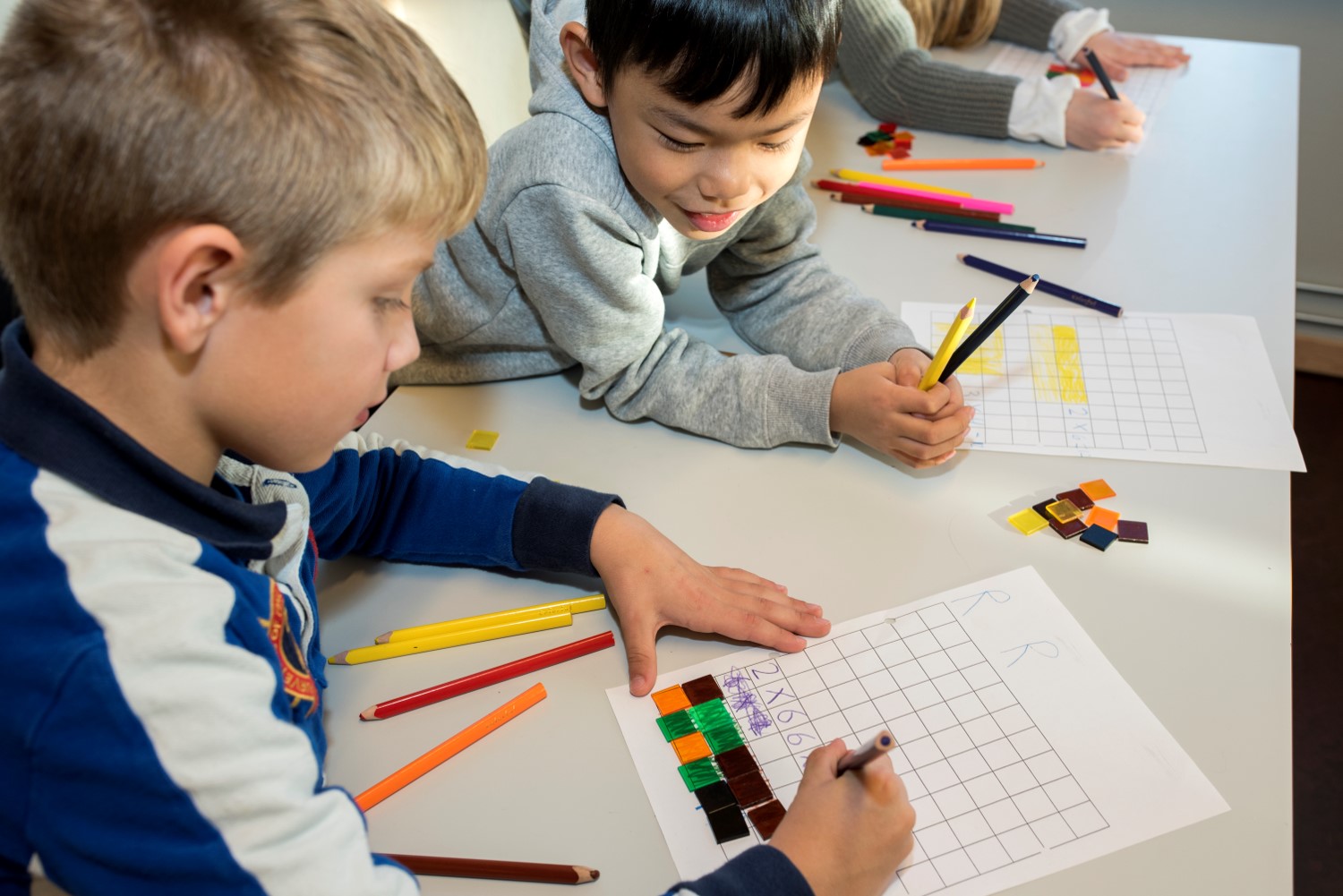 C – UtprøvingFlere økter i løpet av en – to uker
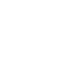 Utprøving med elever
Gjennomfør det planlagte forløpet for intensiv opplæring.


Noter observasjoner, tanker og erfaringer du gjør underveis.
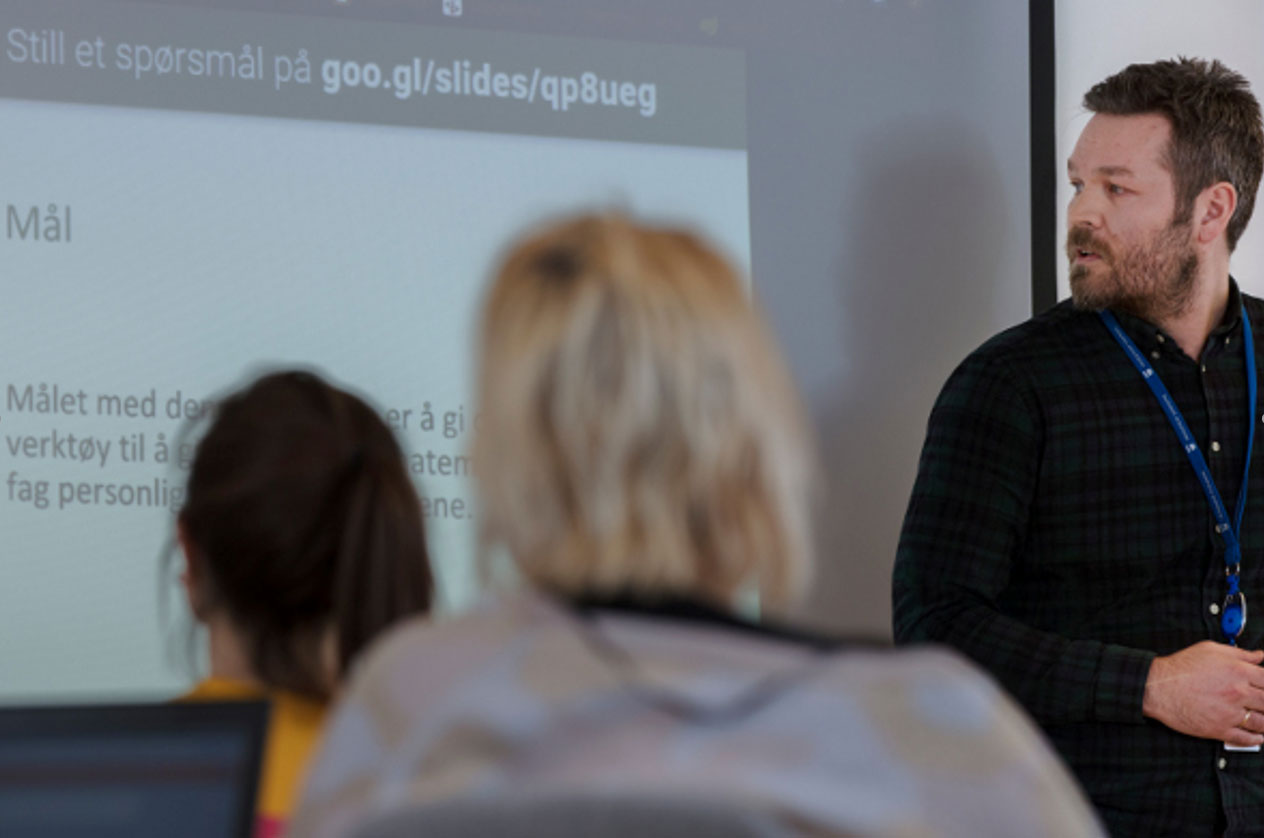 D – Etterarbeid45 minutter
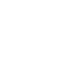 Erfaringsdeling fra utprøving
Grupper: 20 minutter
Plenum: 10 minutter
Erfaringsdeling fra utprøving
Gå sammen i grupper på 3 – 4 og diskuter erfaringene fra C - Utprøving. Ta utgangspunkt i de fire fasene og erfaringer dere gjorde knyttet til hver fase og overgangen mellom de ulike fasene. 
Hvilke observasjoner eller episoder tyder på at denne bevisste bruken av ulike faser, ga læringseffekt for enkeltelever?

Velg ut to – tre momenter dere vil diskutere i plenum.
Erfaringsdeling i plenum
Del momentene fra gruppene i plenum.
Konsekvenser for matematikkundervisningen
Plenum 15 minutter
Konsekvenser for matematikkundervisningen
Plenum (15 minutter):

Diskuter:
Hvordan kan den ordinære undervisningen i klassen forsterke og støtte opp om den intensive opplæringen?
Hva er hensiktsmessig og praktisk mulig med tanke på den intensive opplæringen: Skal den foregå parallelt med ordinær opplæring i faget eller til andre tidspunkter?
Hvis den ordinære opplæringen forsterker den intensive opplæringen, bør da eleven få med seg begge deler?

Noter konklusjonene om erfaringene dere har gjort, og diskuter hva dere gjør videre.
Anbefalinger til videre arbeid
Anbefalinger til videre arbeid
Planlegg et nytt forløp for intensiv opplæring med et annet matematisk tema
En av de andre modulene i Pakke 4 Meningsfull matematikk
Referanser
Anna Pilebro, Kristina Skogberg & Görel Sterner
Nämnaren nr 4/2010 - Intensivundervisning http://ncm.gu.se/pdf/namnaren/5459_10_4.pdf
 
P Lundqvist , B Nilsson, E-G Schentz & G Sterner
Nämnaren nr 1/2011 Intensivundervisning med gott resultat http://ncm.gu.se/media/namnaren/npn/2011_1/4450_lundqvistmfl.pdf
 
Lundström, Marita: Mäta och utforska tid i förskolan - Nämnaren nr 1/2019
http://ncm.gu.se/namnaren-aktuellt-nummer 
 
Alle Teller! Håndbok for lærere som underviser i matematikk i grunnskolen- McIntosh, Alistair, Matematikksenteret 2007: Generell tilnærming s.5-6.
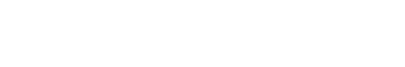 Click to edit Master title style